ЧУДО-ВОЛНЫ
Радиоволны
Презентацию подготовил  
      Аралин    Женя 4 «А» класс
Открытие
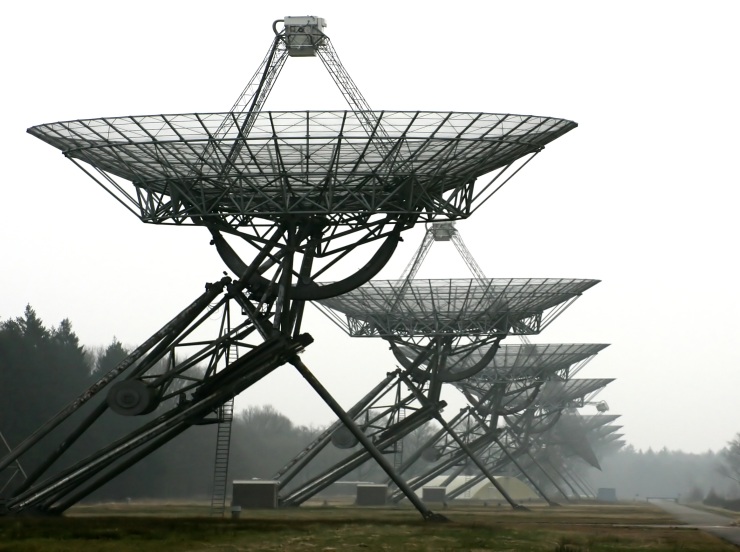 Открытие радиоволн дало человечеству массу возможностей. Среди них: радио, телевидение, радары, радиотелескопы и беспроводные средства связи. Всё это облегчало нам жизнь. С помощью радио люди всегда могут попросить помощи у спасателей, корабли и самолёты подать сигнал бедствия, и можно узнать происходящие события в мире.
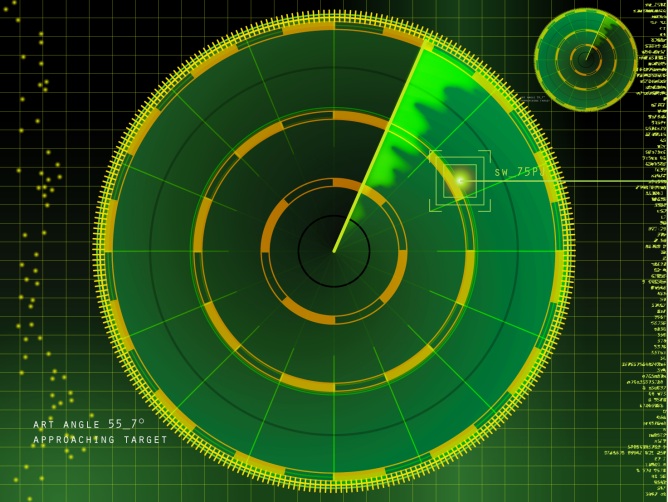 Радиоволны
это электромагнитные колебания, распространяющиеся в пространстве со скоростью света (300 000 км/сек). Кстати свет также относится к электромагнитным волнам, что и определяет их весьма схожие свойства (отражение, преломление, затухание и т.п.).Радиоволны переносят через пространство энергию, излучаемую генератором электромагнитных колебаний.
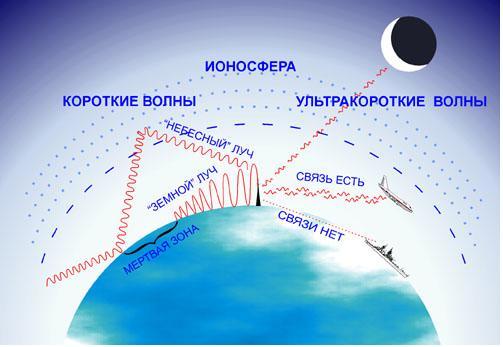 Физик А.Попов
Первым кто применил радиоволны для беспроводной связи, был русский физик А. Попов. 7 мая 1895 г. Попов с помощью электромагнитных волн передал на расстояние 250 м сообщение (были переданы слова «Генрих Герц»). Радио Попова стало прародителем не только для современного радио, но и для телевизоров, радиотелескопов, мобильных телефонов и для многих других вещей без которых люди не могут представить сегодняшнюю свою жизнь.
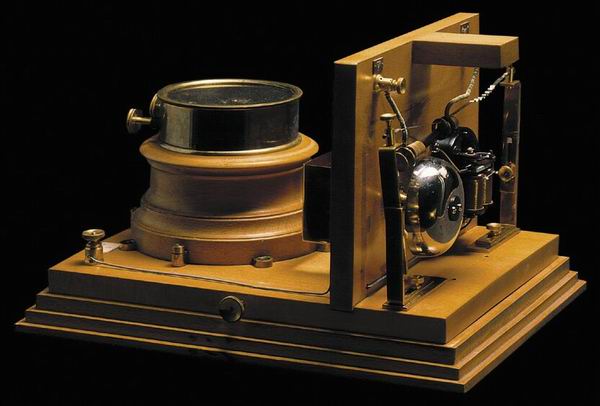 Первый приемник Попова
Современный радиоприёмник
Современные радиоприёмники совсем непохожи на своего прародителя, но принцип действия остался тот же, что и в приёмники Попова. Современный приёмник так - же имеет антенну, в которой приходящая волна вызывает очень слабые магнитные колебания.
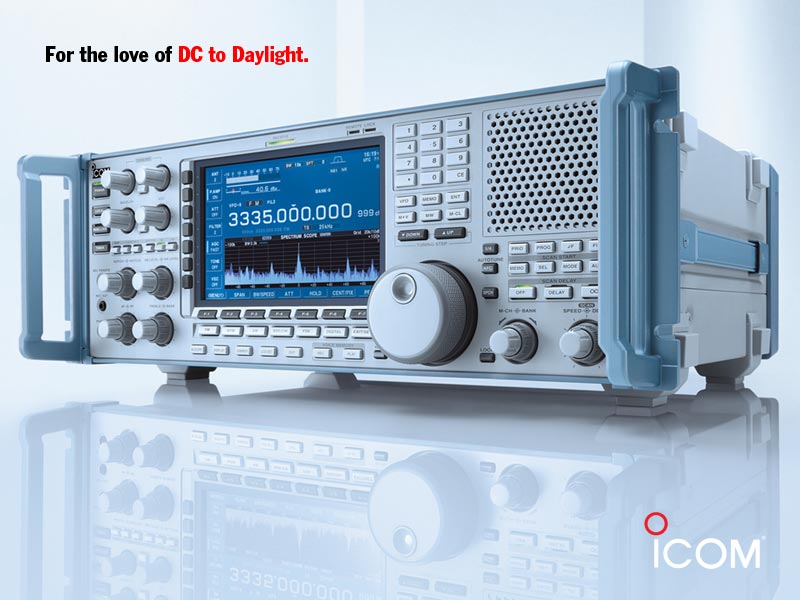 В1899 году была обнаружена возможность приёма сигналов с помощью телефона. В начале 1900 года радиосвязь была успешно использована во время спасательных работ в Финском заливе. При участии Попова началось внедрение радиосвязи на флоте и в армии России. За границей усовершенствованием подобных приборов занималась фирма, организованная итальянским учёным Маркони. Опыты, поставленные в широком масштабе, позволили осуществить радиотелеграфную передачу через Атлантический океан.
Кроме передачи телеграфных сигналов, состоящих из коротких и более продолжительных импульсов электромагнитных волн, стала возможной надёжная и высококачественная радиотелефонная связь – передача речи и музыки с помощью электромагнитных волн. При радиотелефонной связи колебания давления воздуха в звуковой волне превращаются с помощью микрофона в электрические колебания той же формы.
Заключение
Благодаря радиоволнам, познается и наша Вселенная, и открываются элементарные частицы материи. Даже живые существа испускают радиоволны, а некоторые животные (такие  как рыба – молот) используют их для охоты.